青春任我行
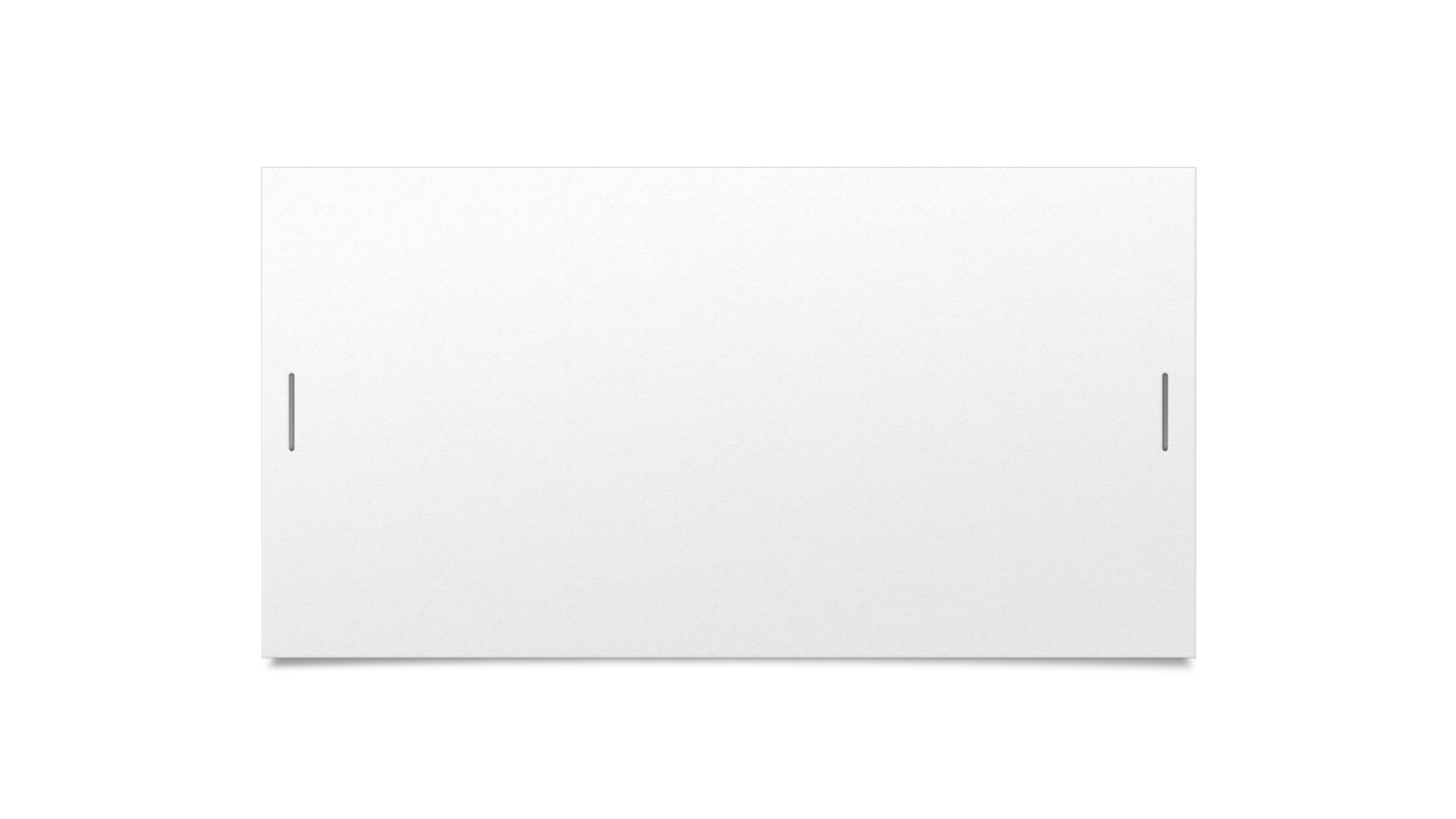 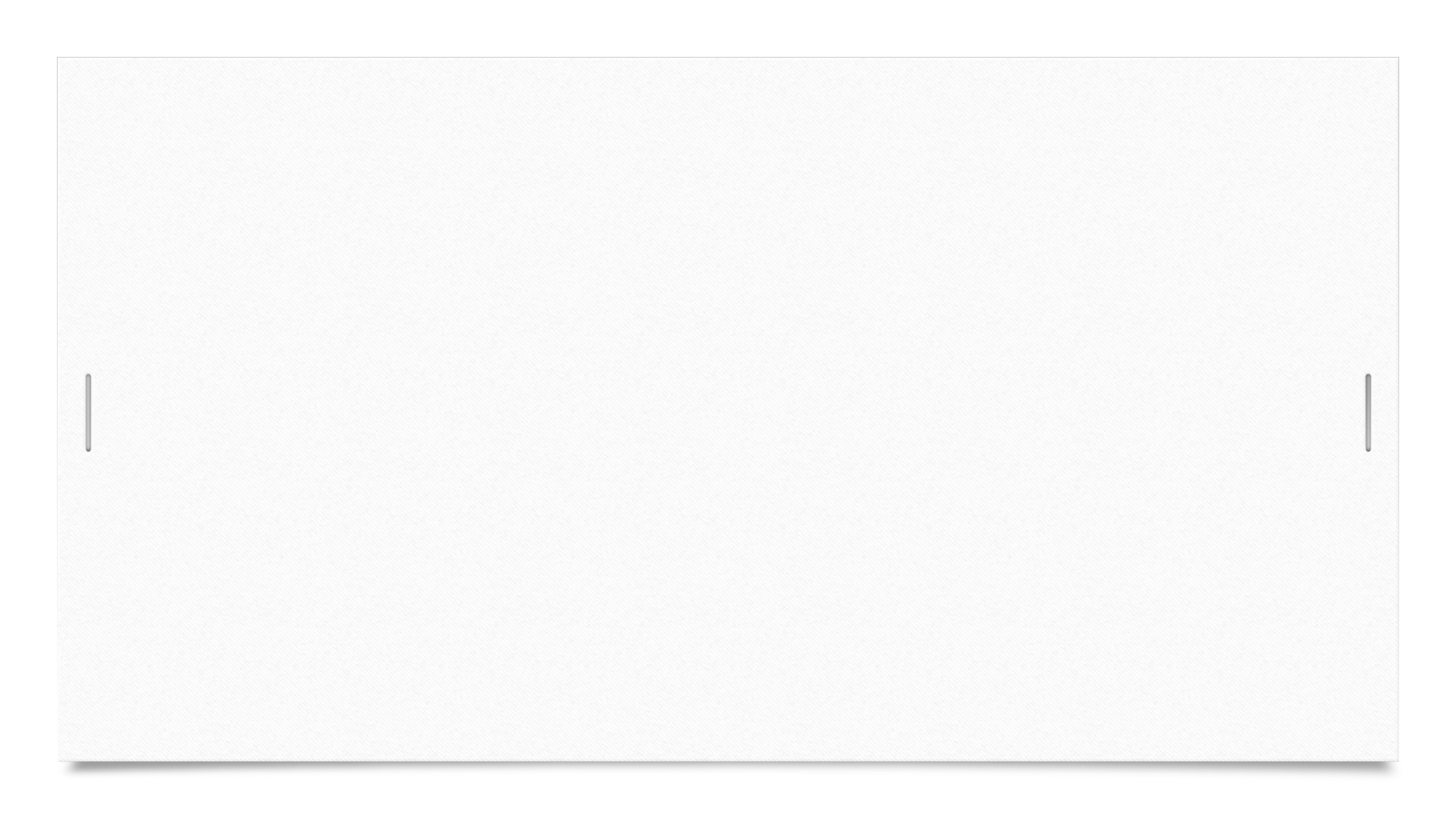 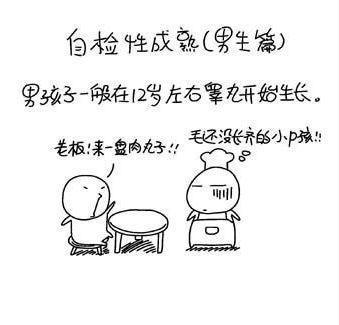 性成熟自我檢查
男孩一般在12歲左右睪丸開始成長
青春期(男生篇)
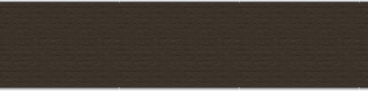 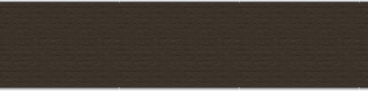 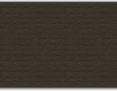 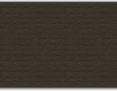 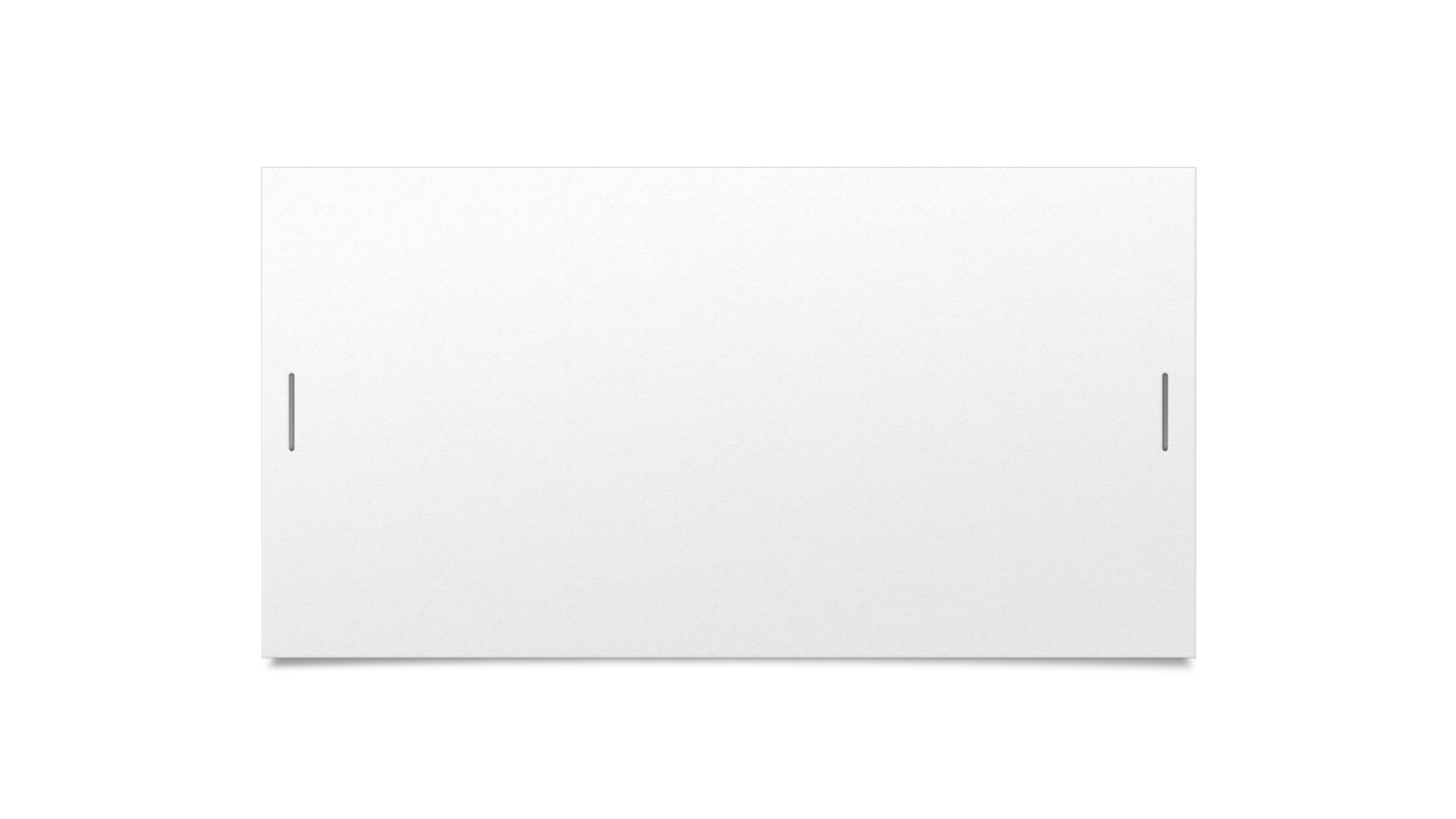 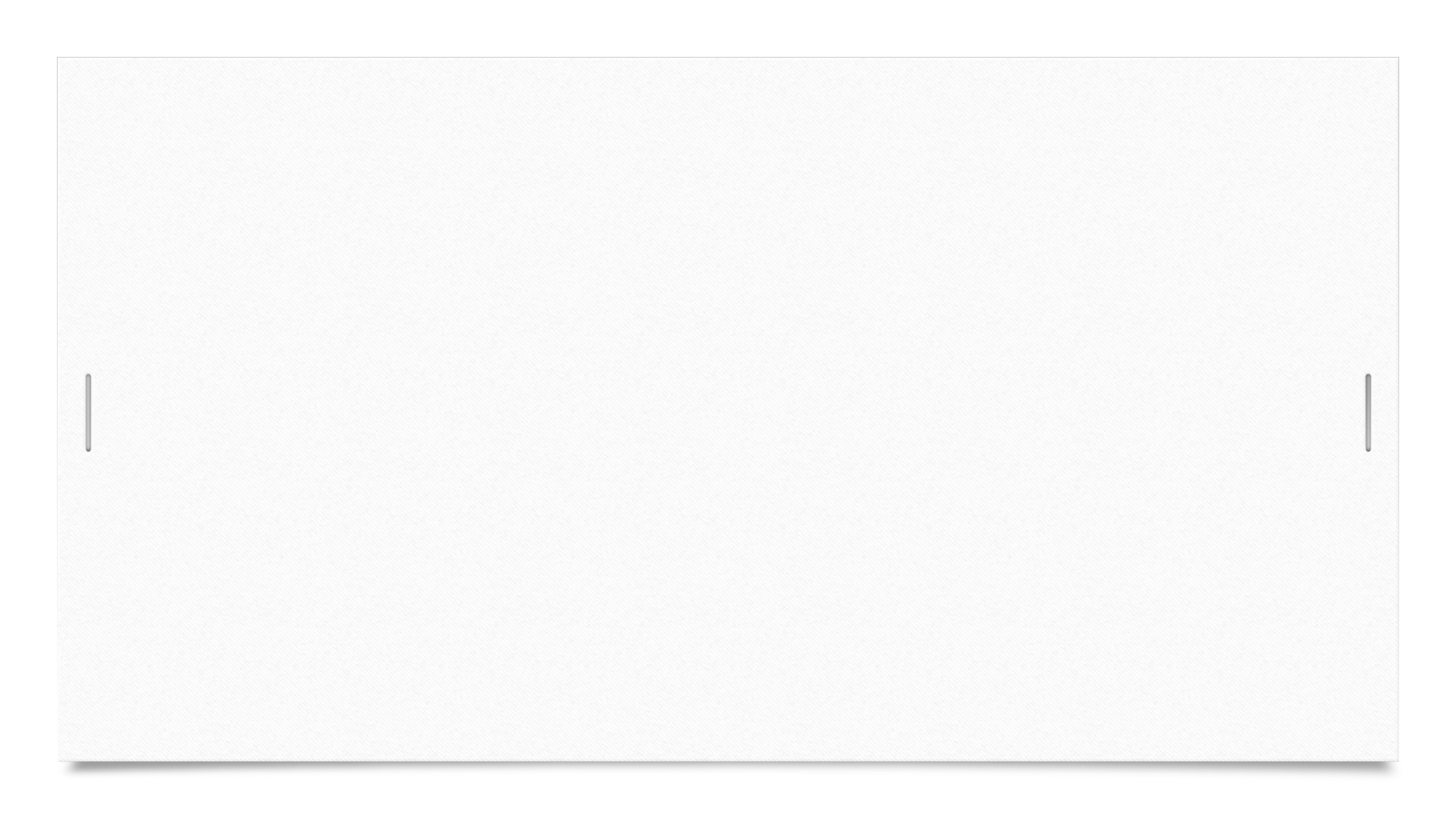 長出喉結，聲音變粗
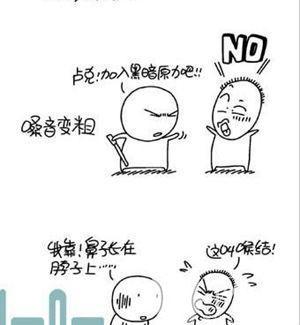 青春期(男生篇)
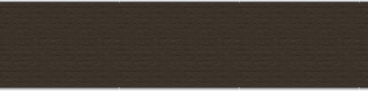 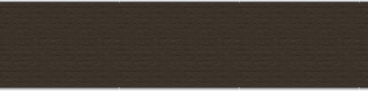 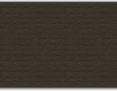 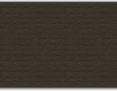 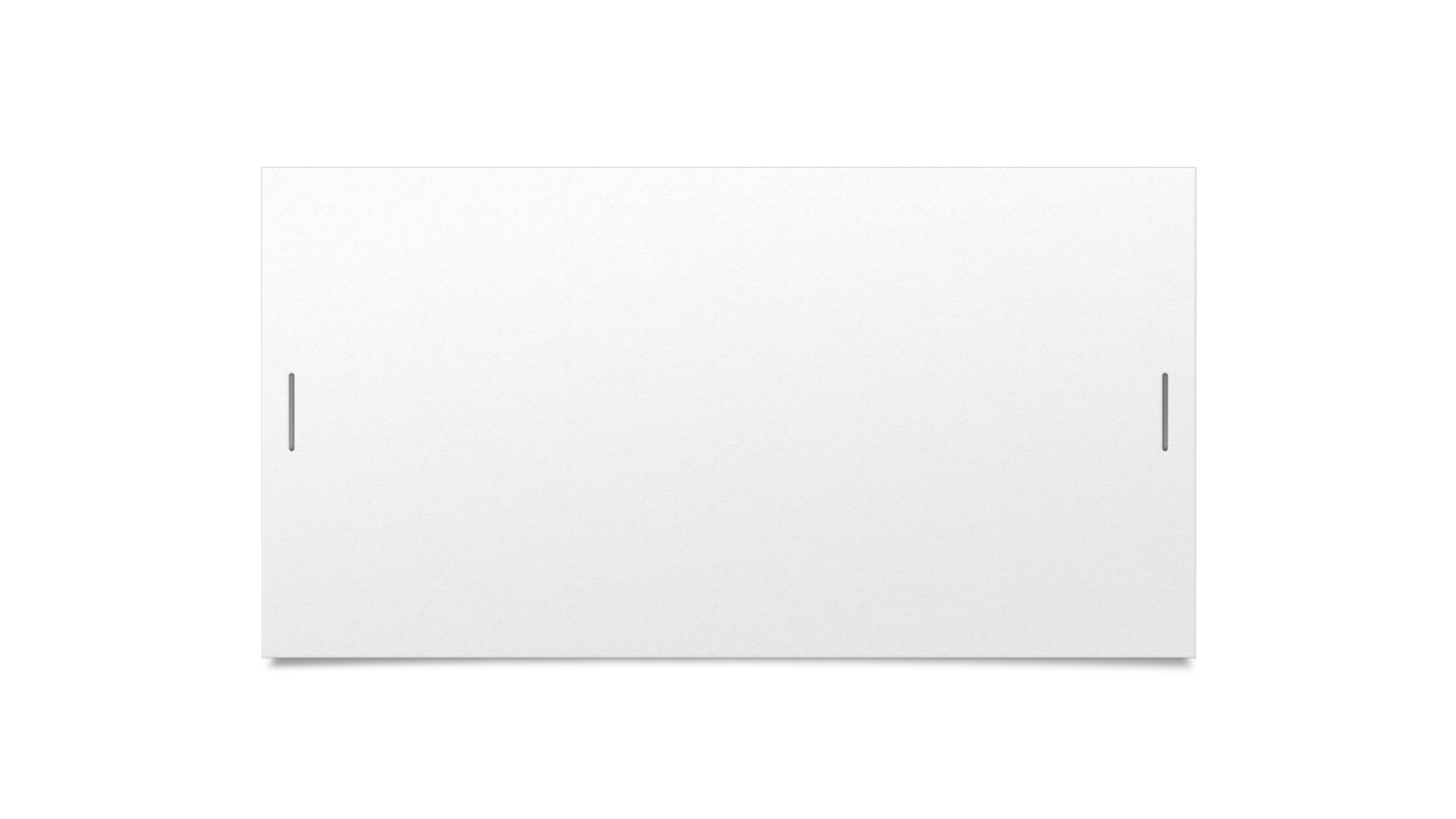 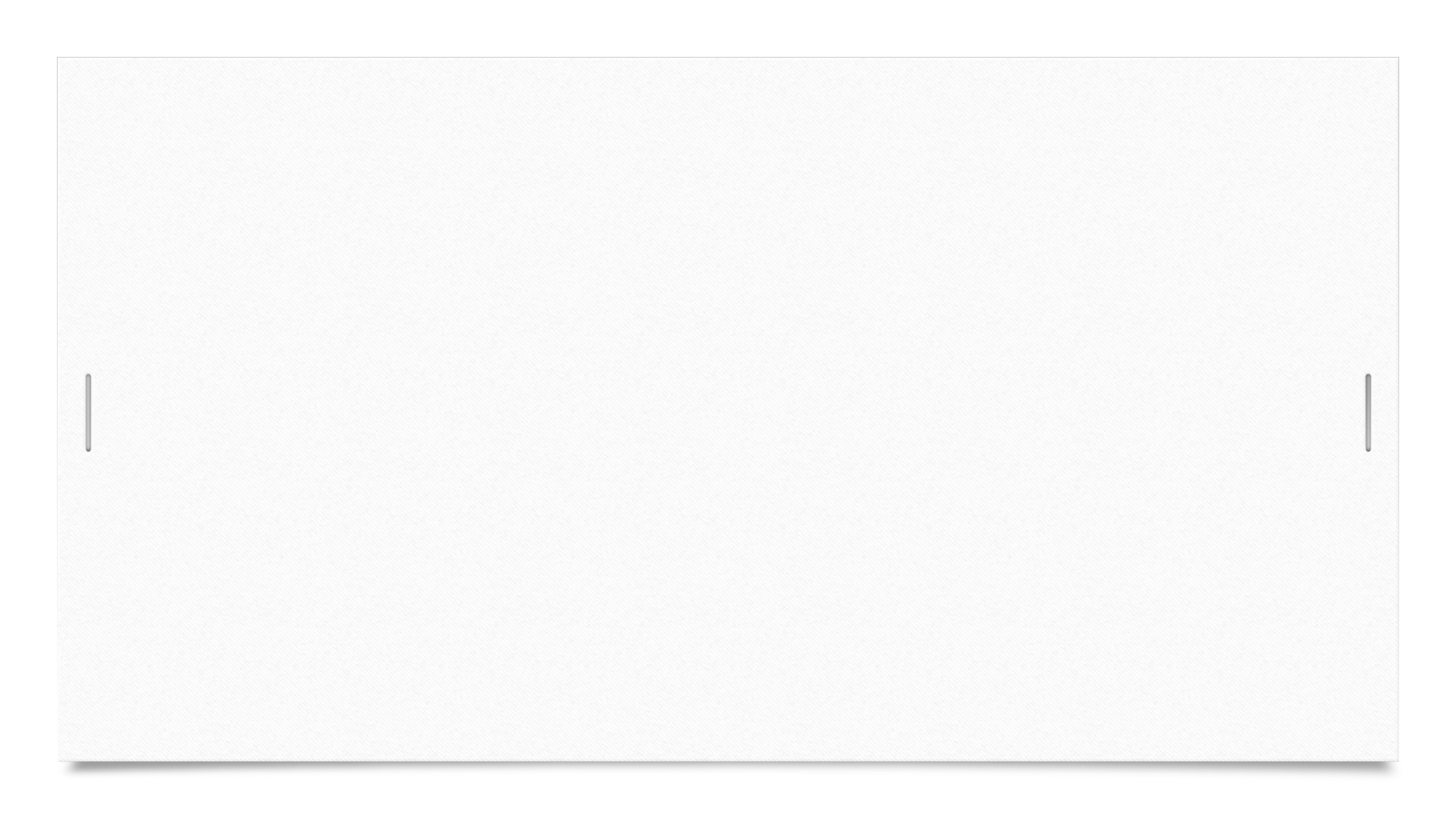 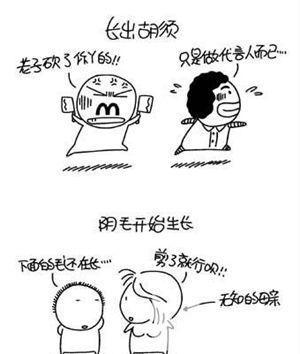 長出鬍鬚、胸毛、腋毛
青春期(男生篇)
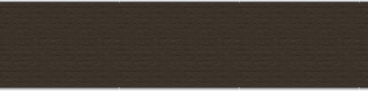 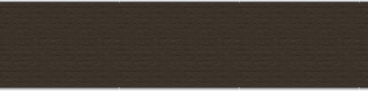 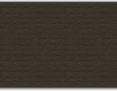 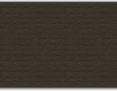 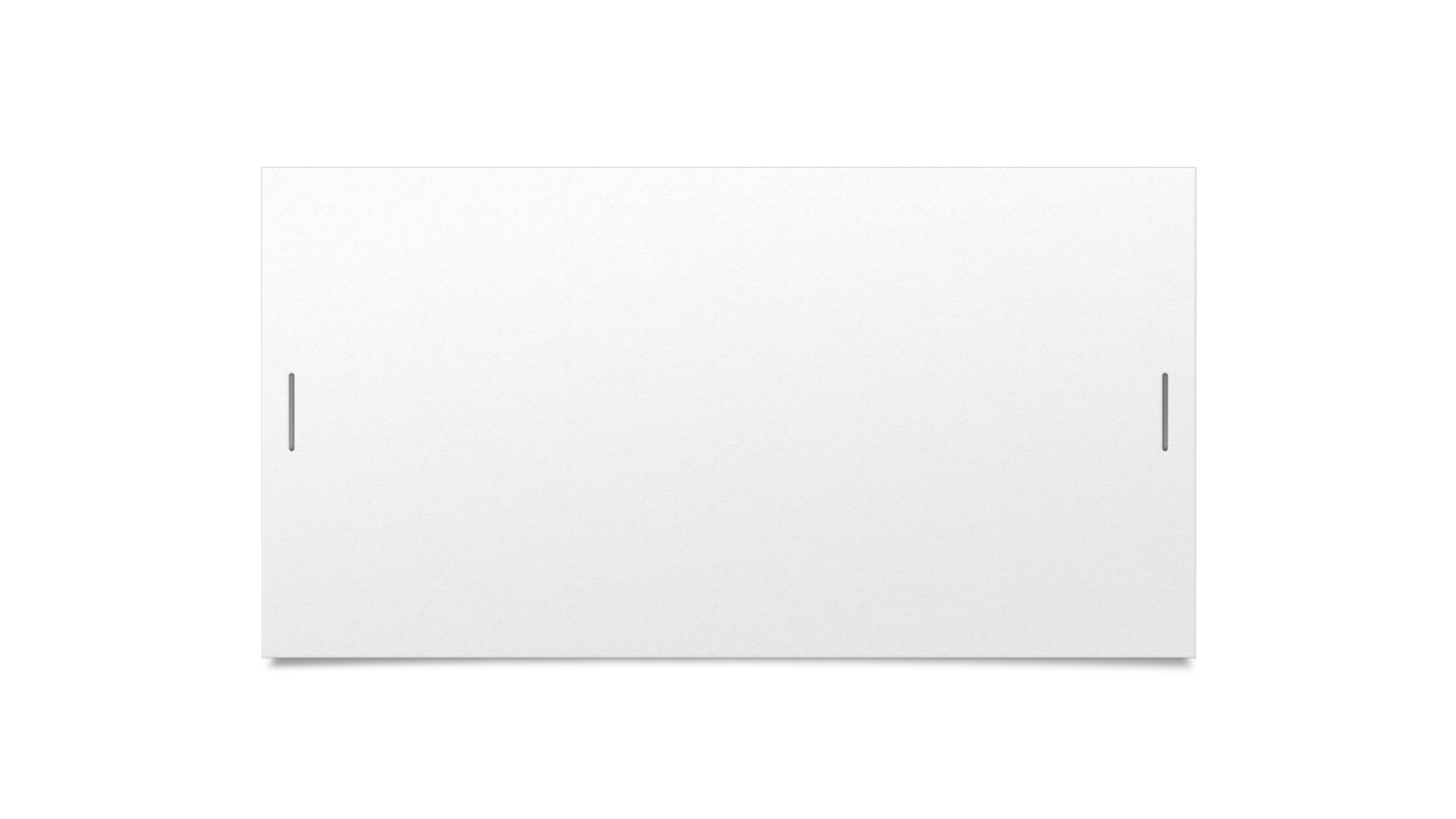 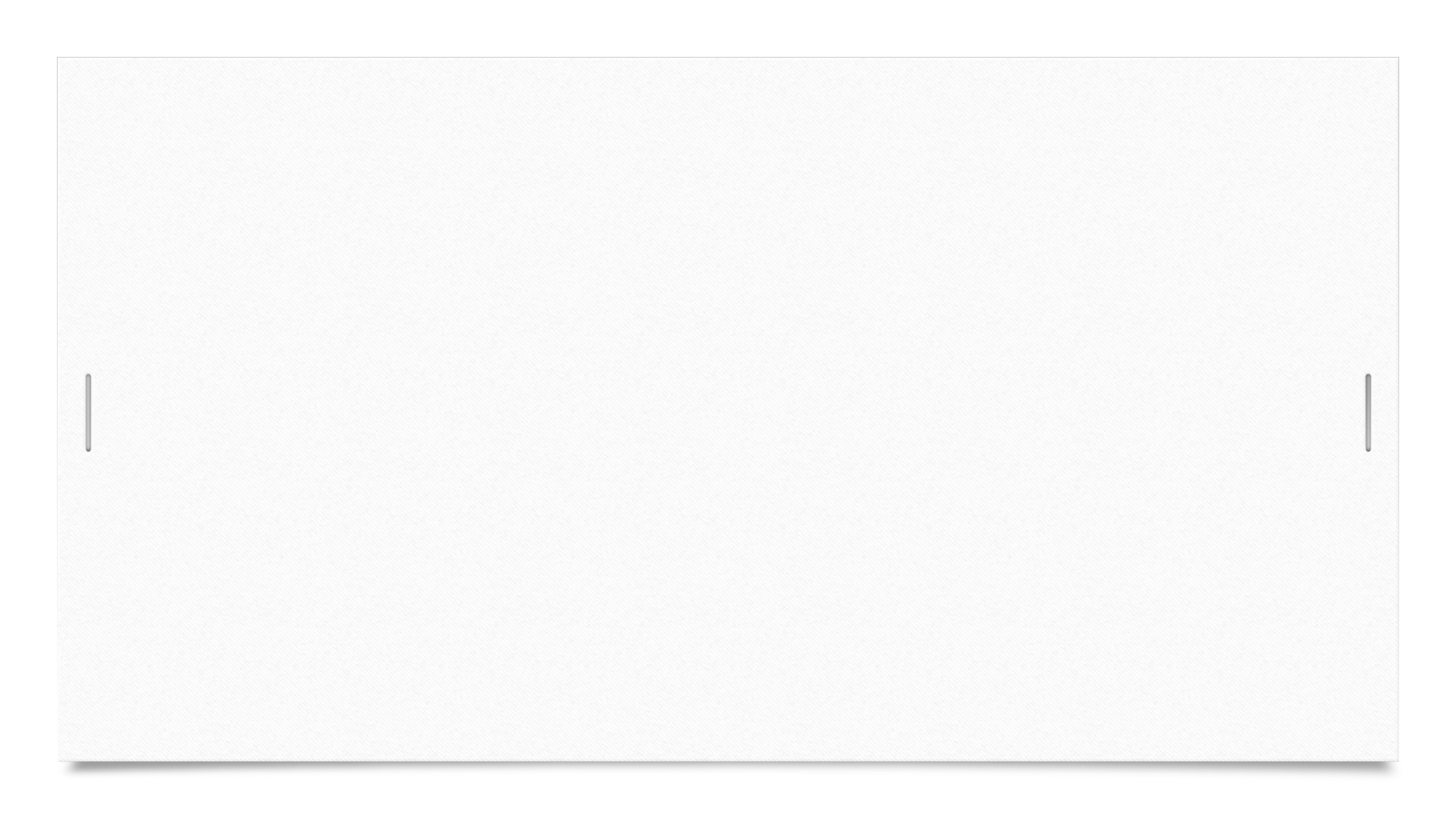 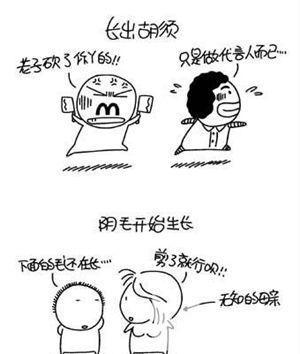 陰毛開始生長
青春期(男生篇)
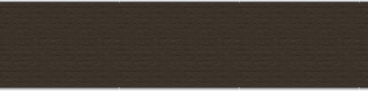 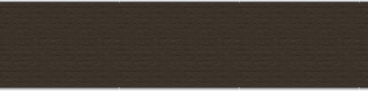 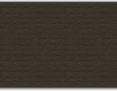 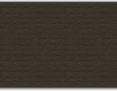 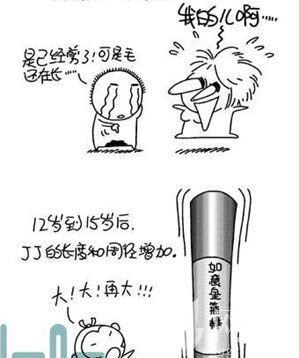 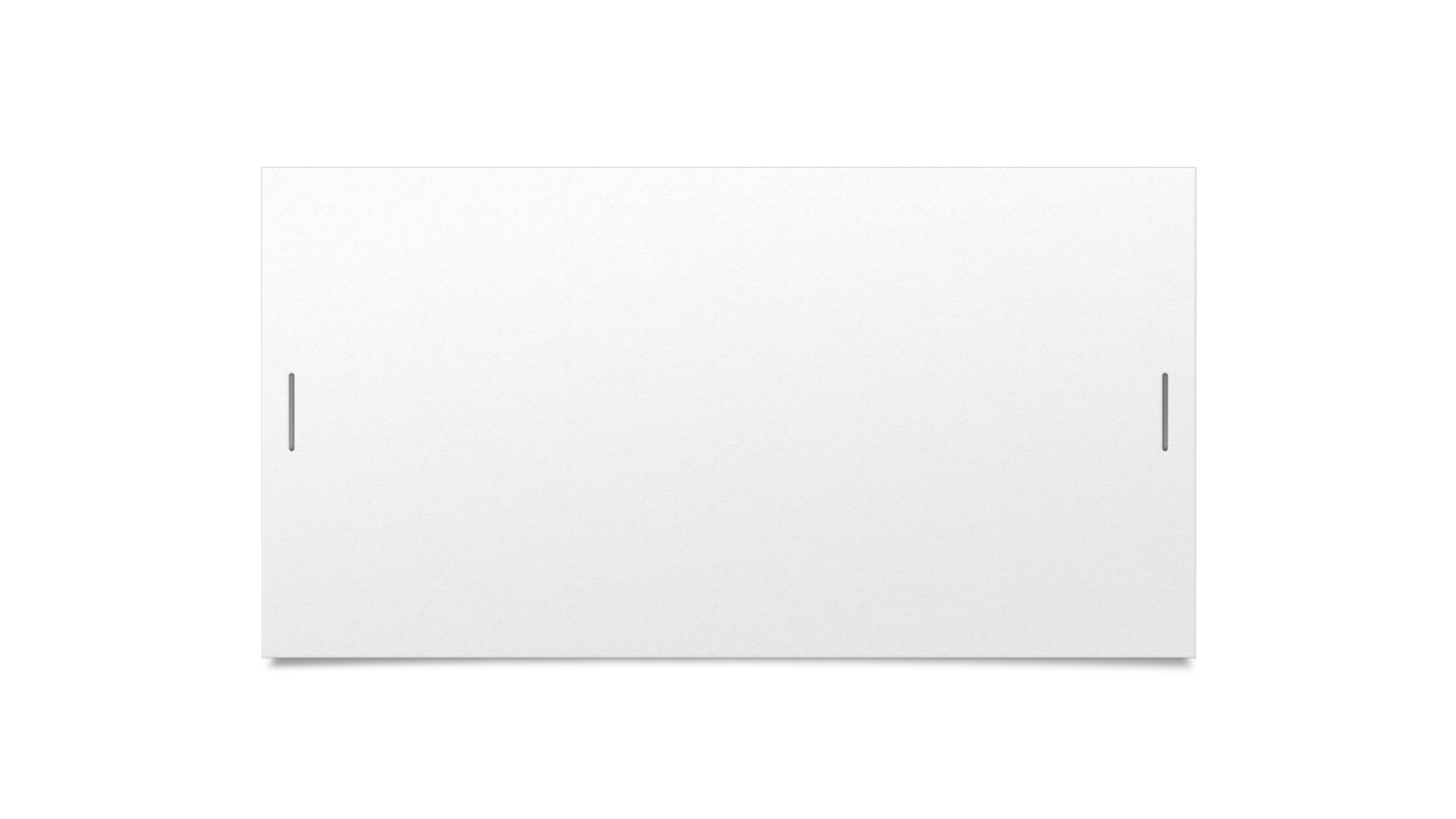 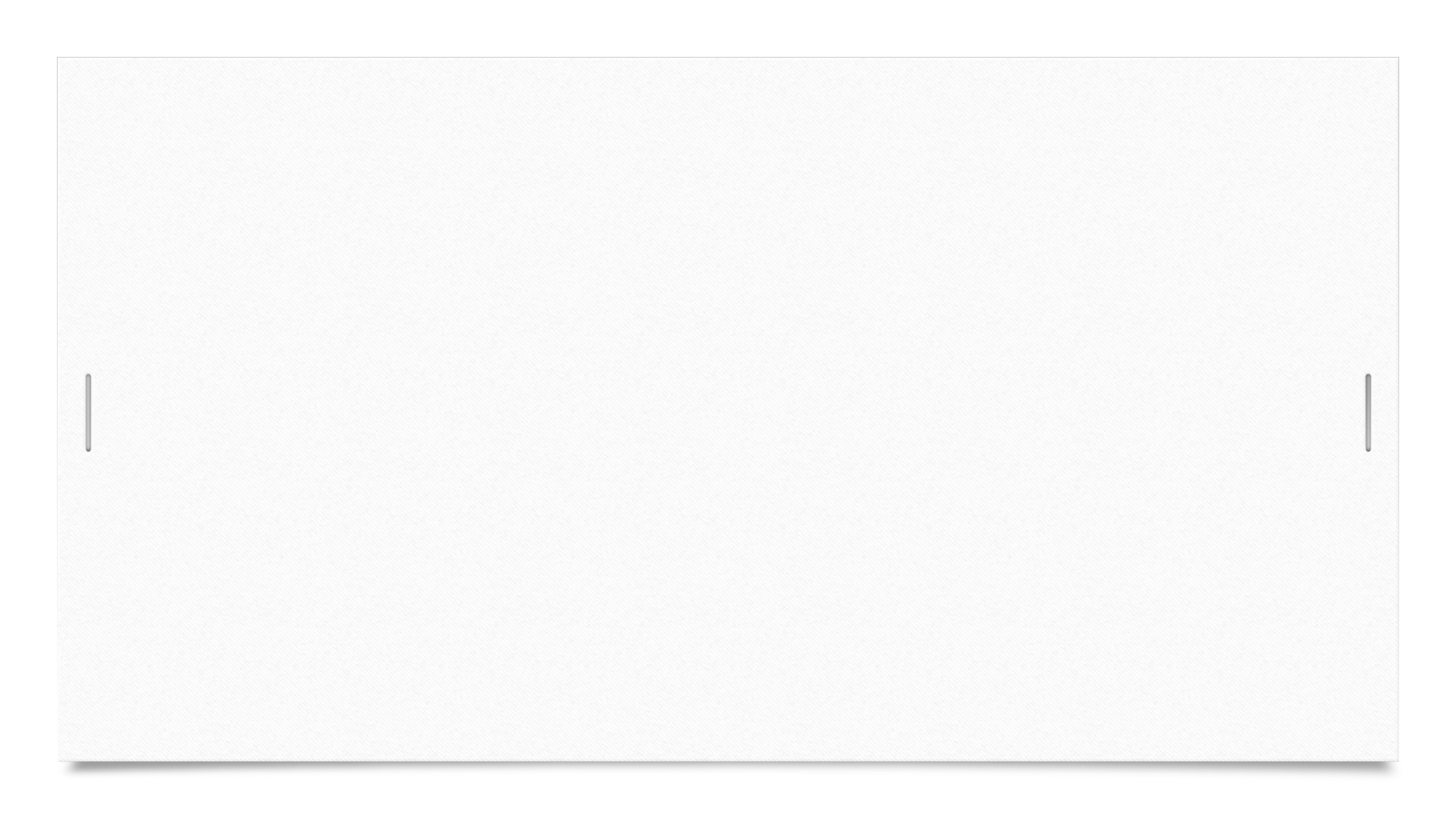 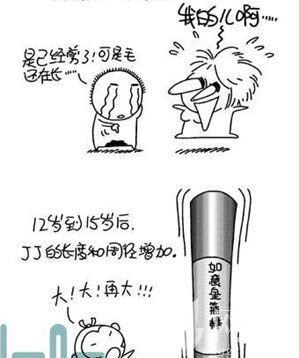 12-18歲，陰莖變長、變粗
青春期(男生篇)
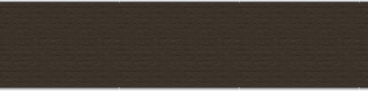 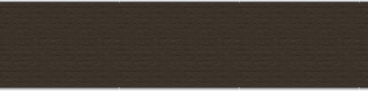 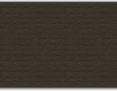 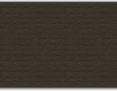 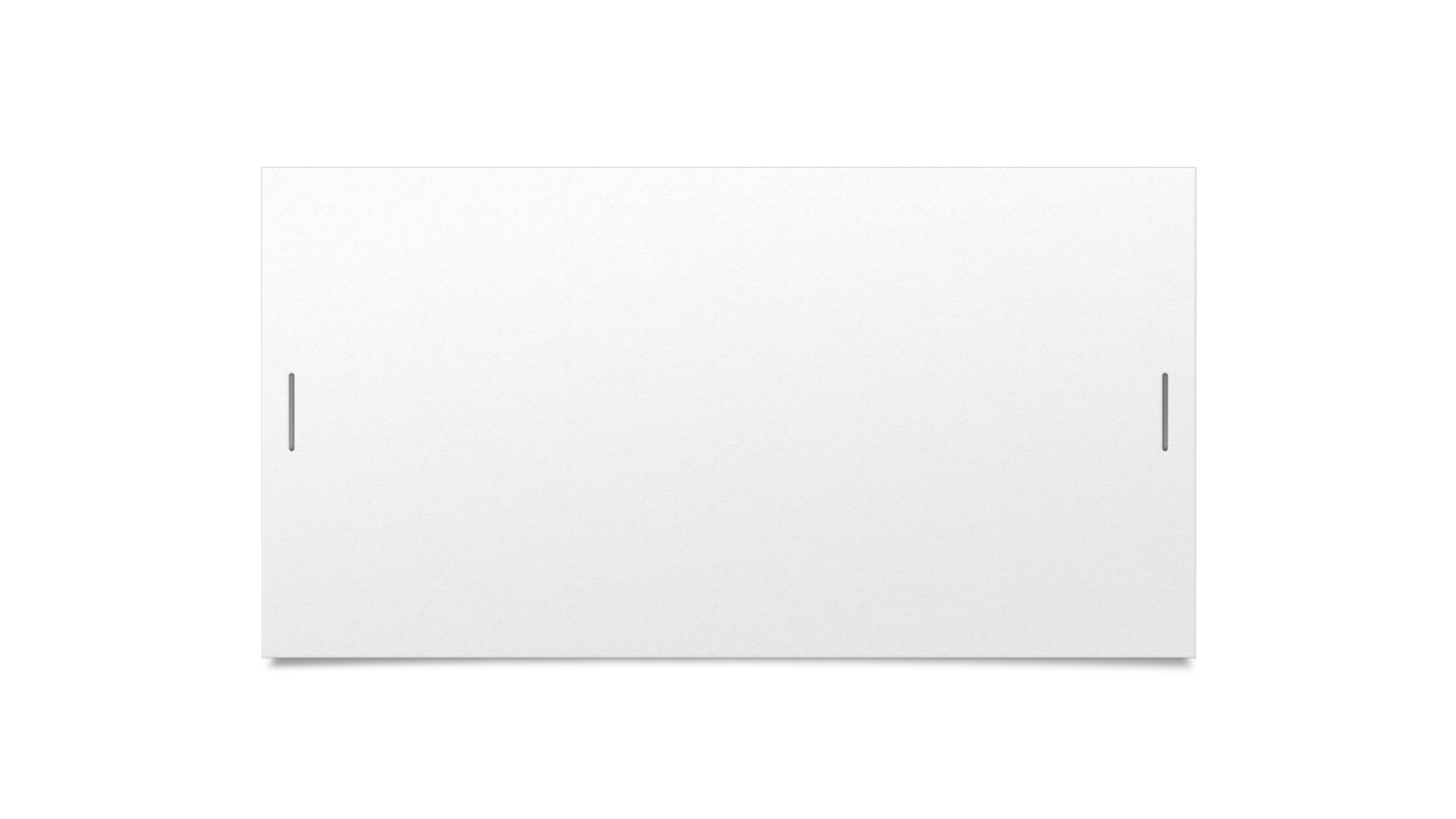 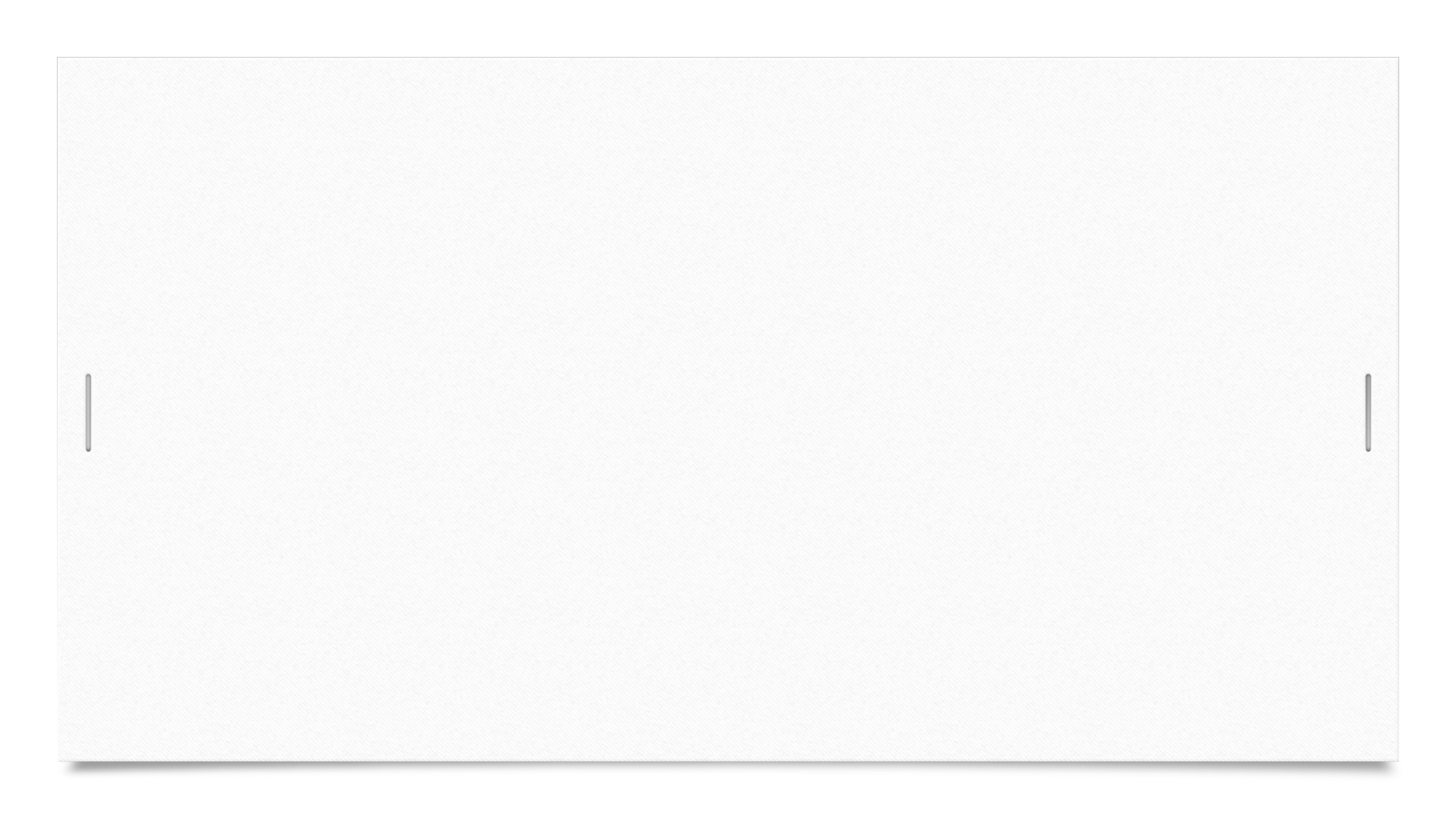 陰囊的顏色開始變深，精子逐漸生成
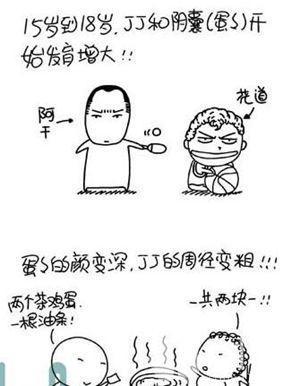 青春期(男生篇)
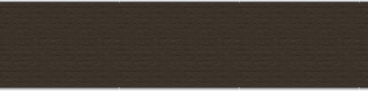 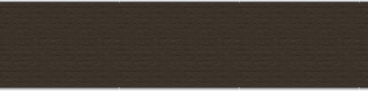 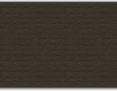 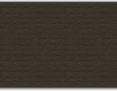 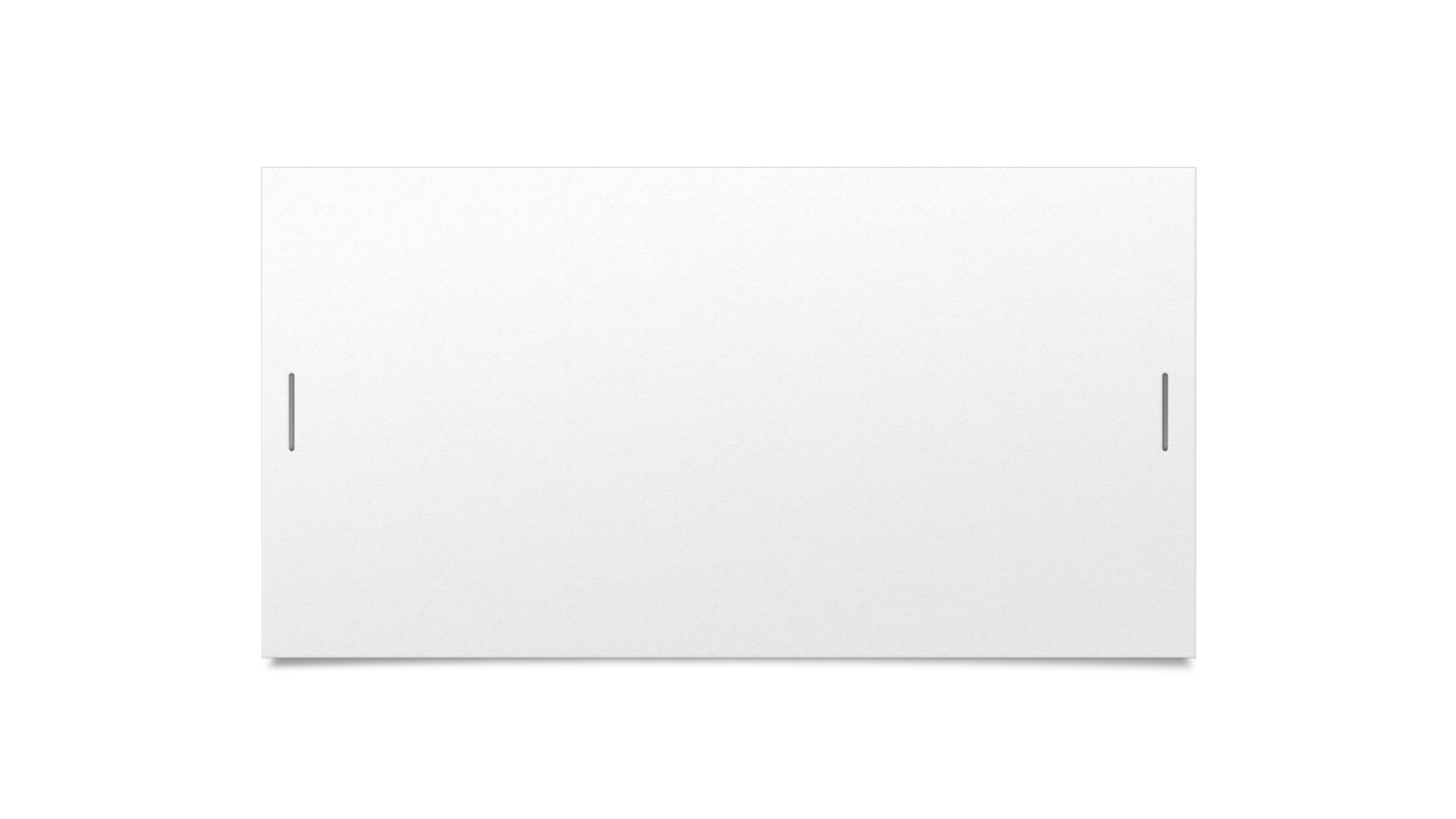 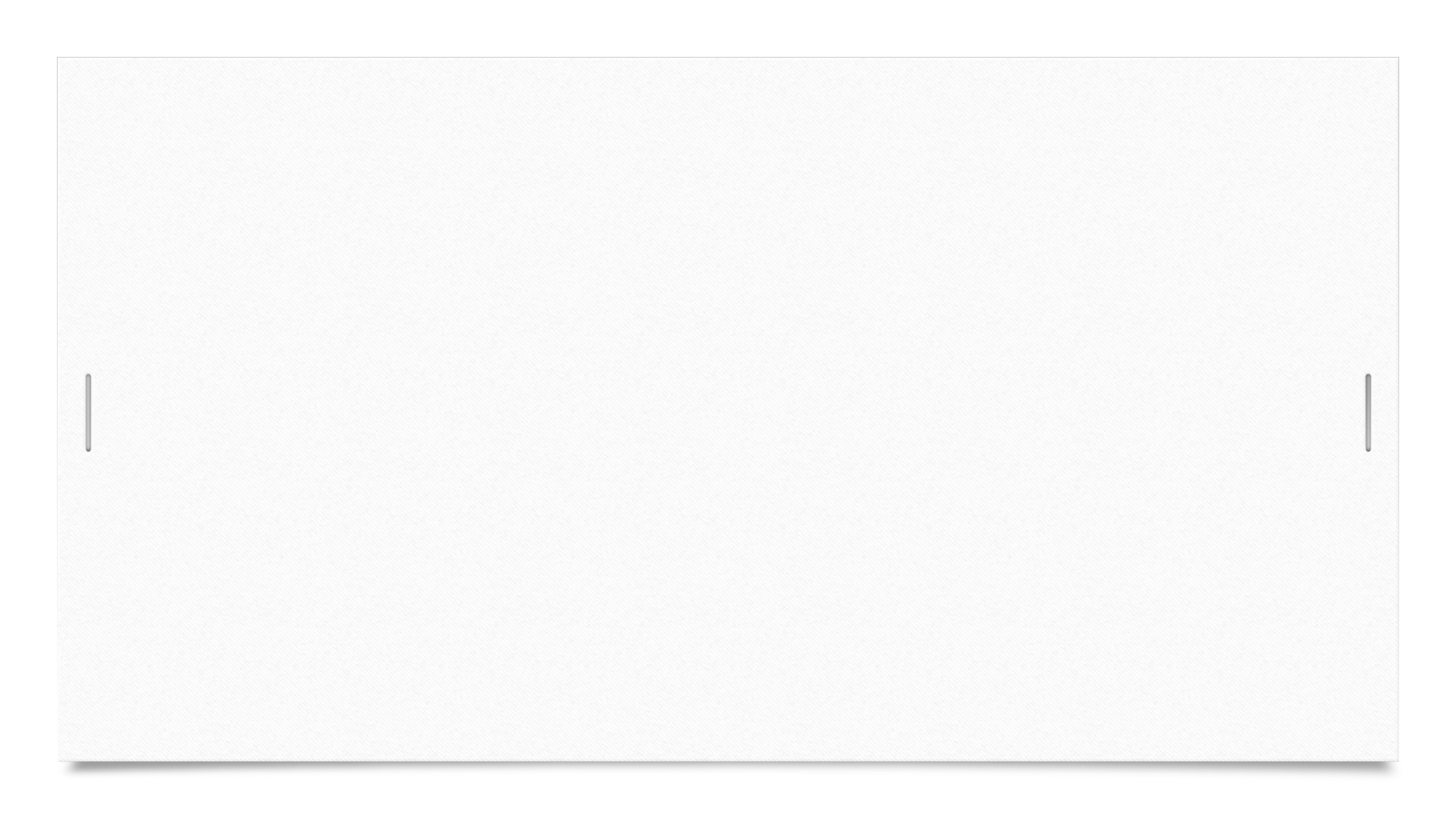 龜頭向前伸展，暴露在包皮外
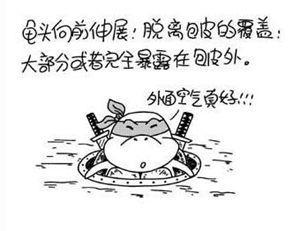 青春期(男生篇)
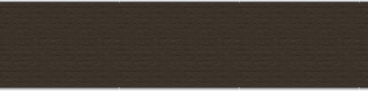 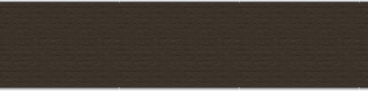 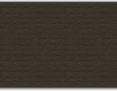 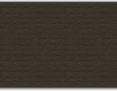 自我檢查看過來
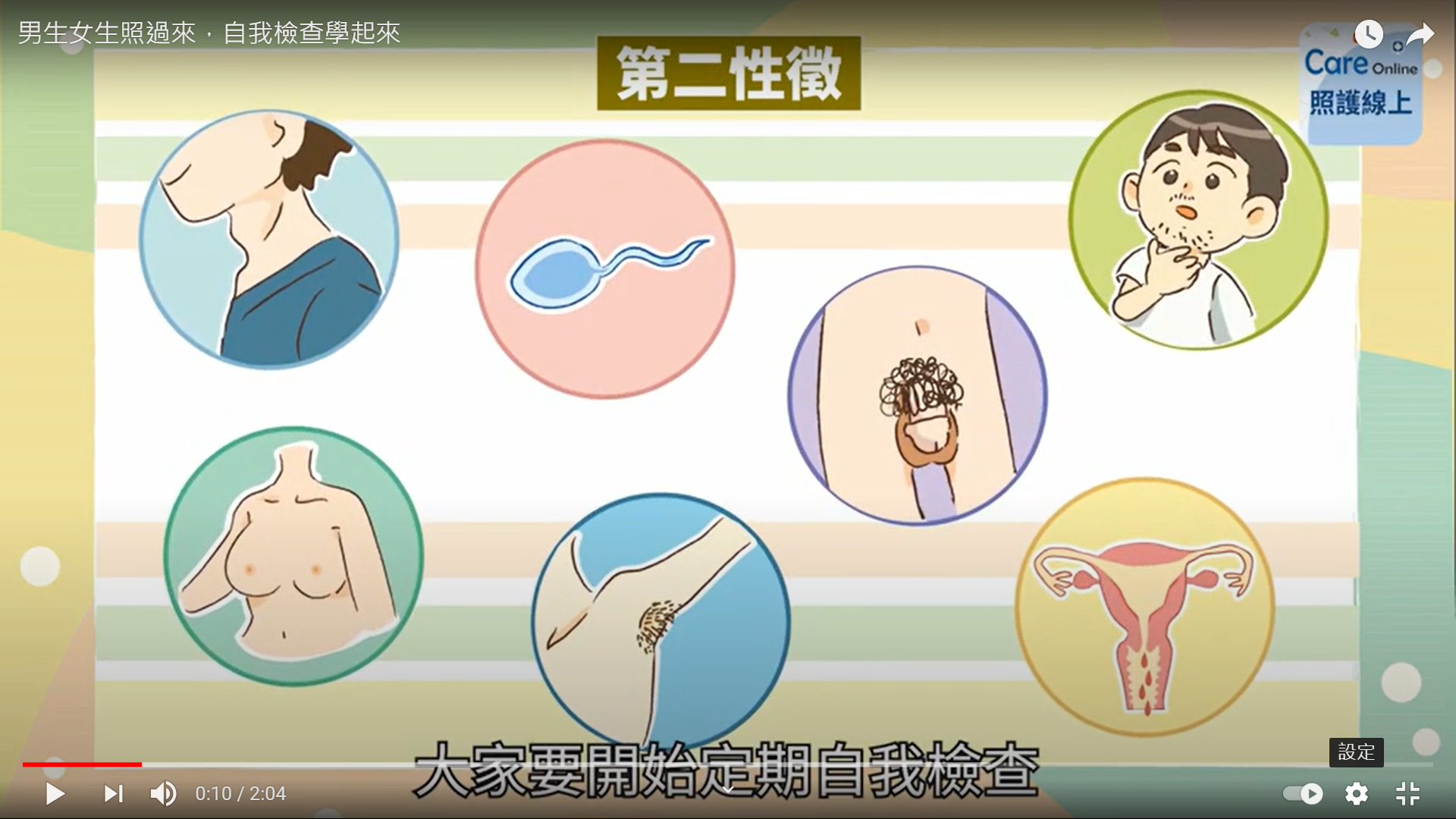 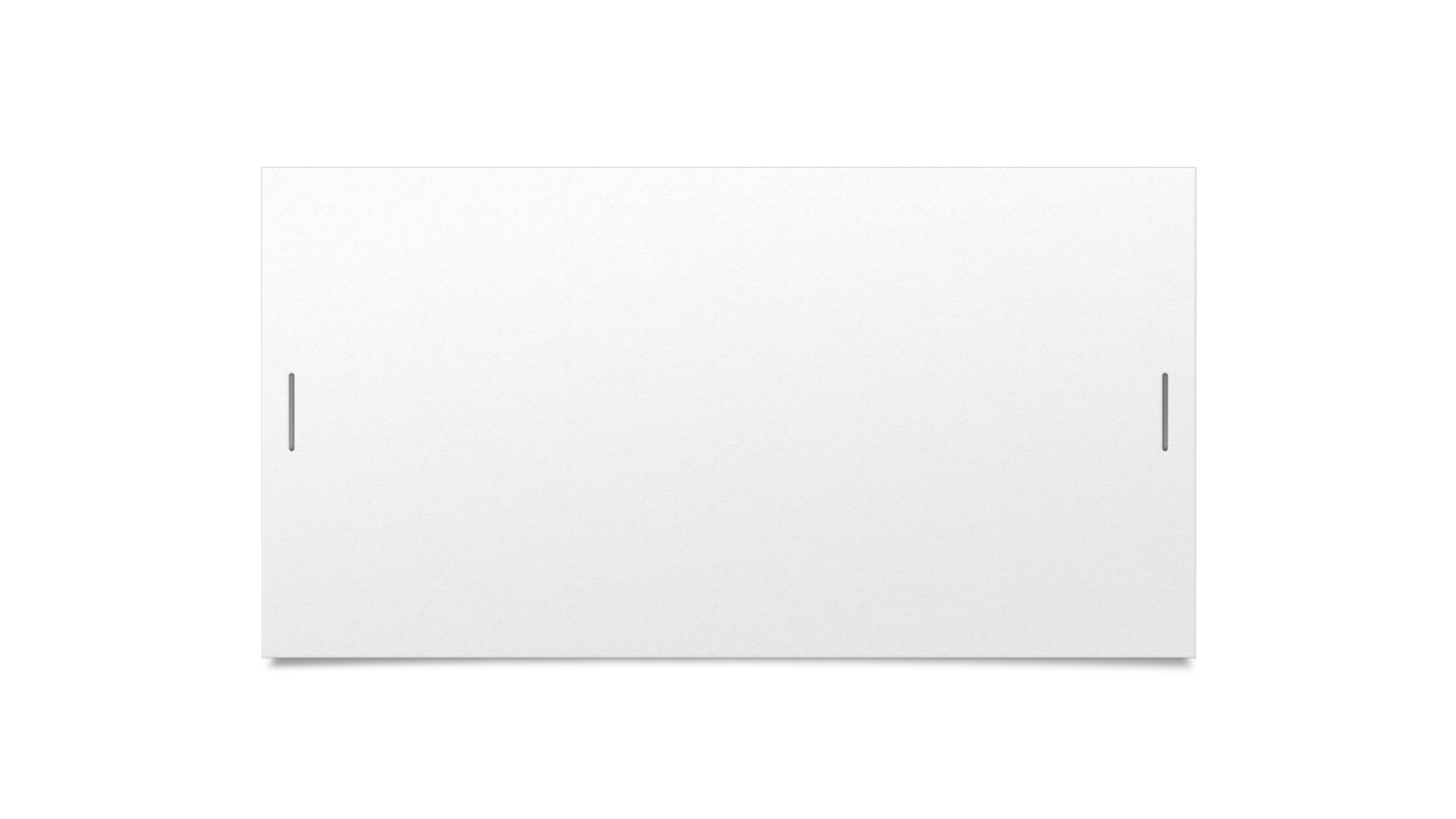 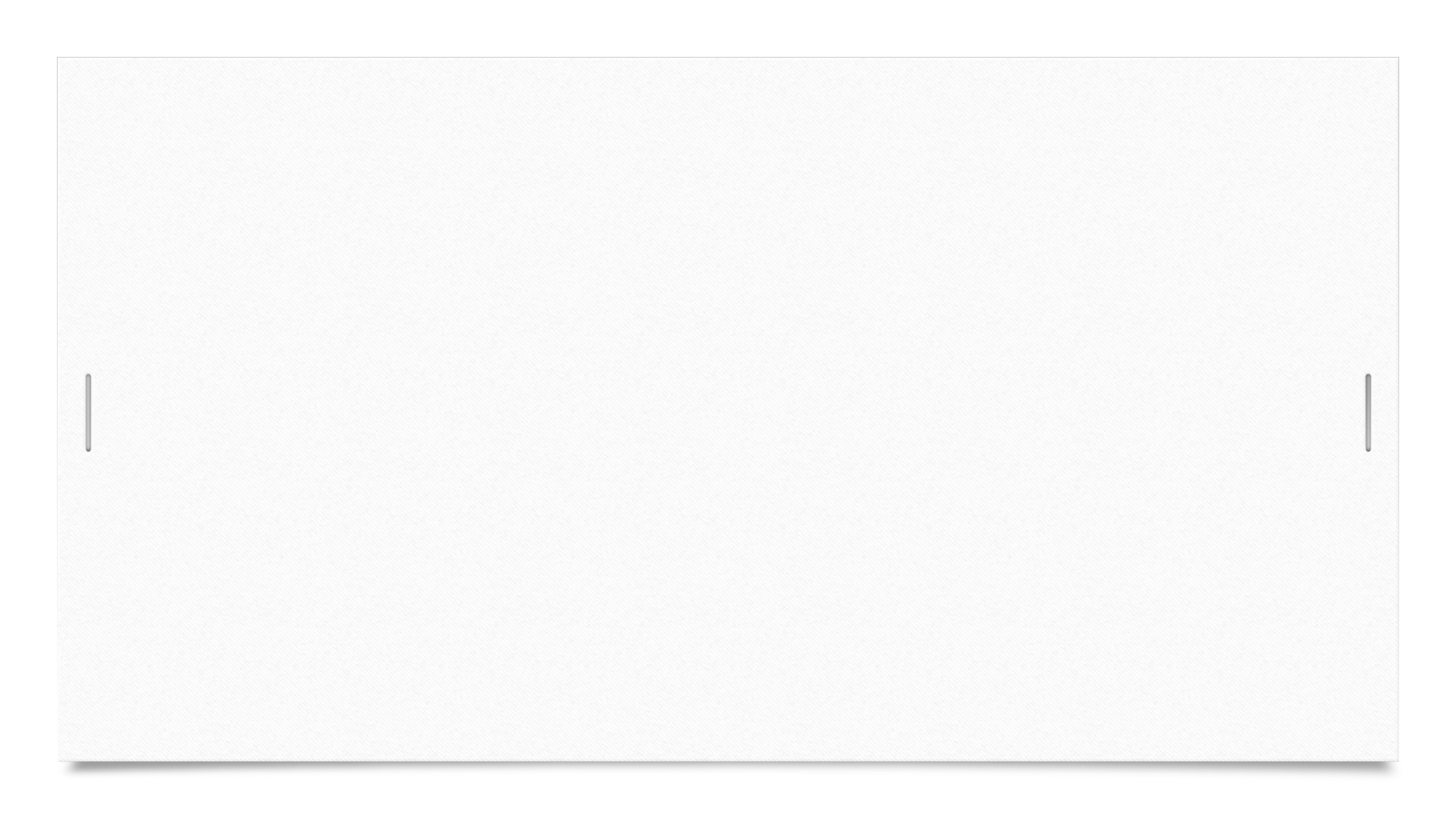 青春期還有哪些變化…
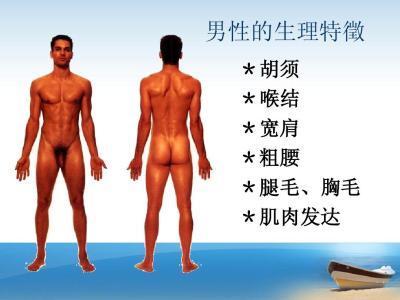 *青春痘
*寬肩
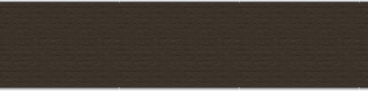 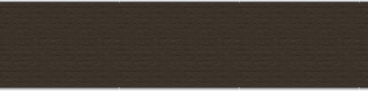 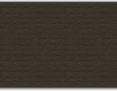 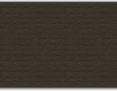 *粗腰
*肌肉發達
只要青春不要痘
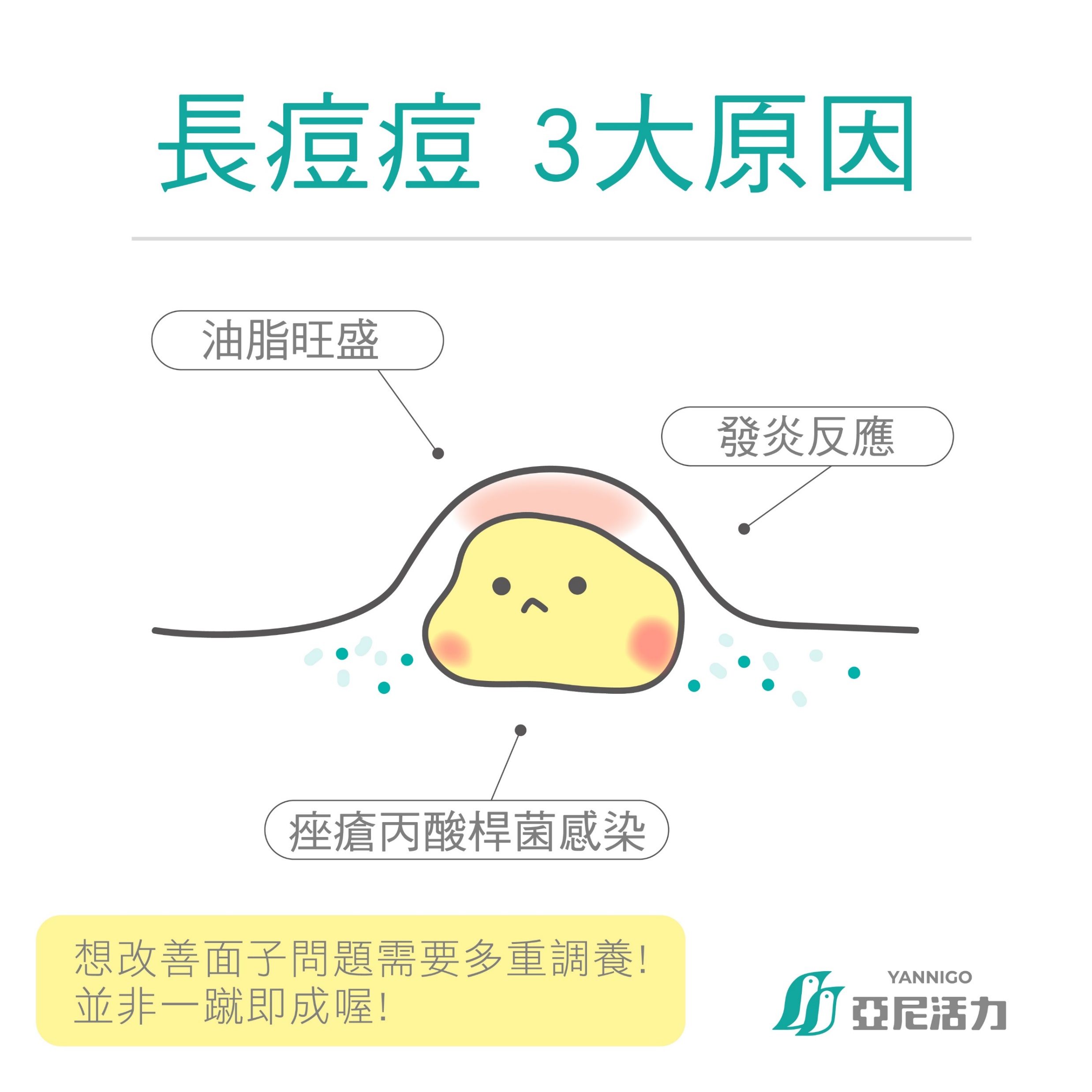 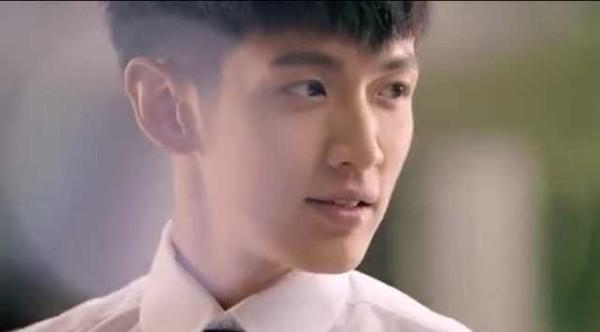 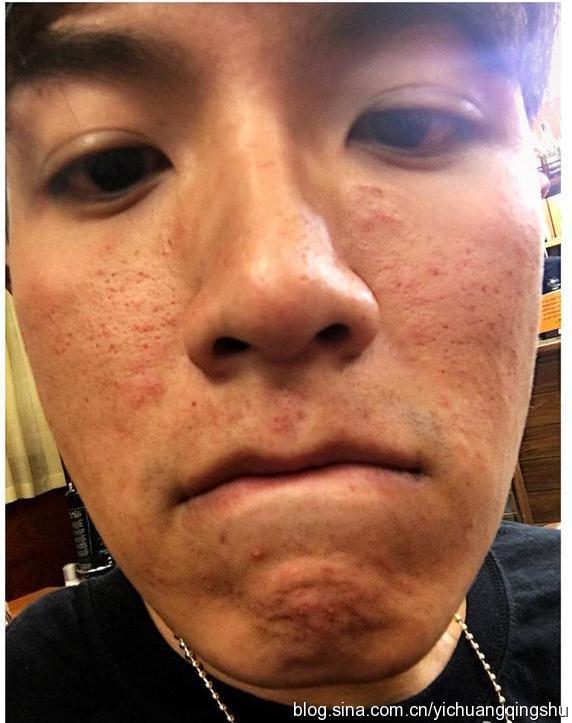 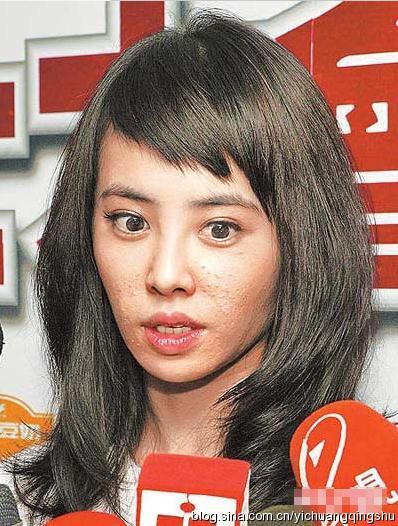 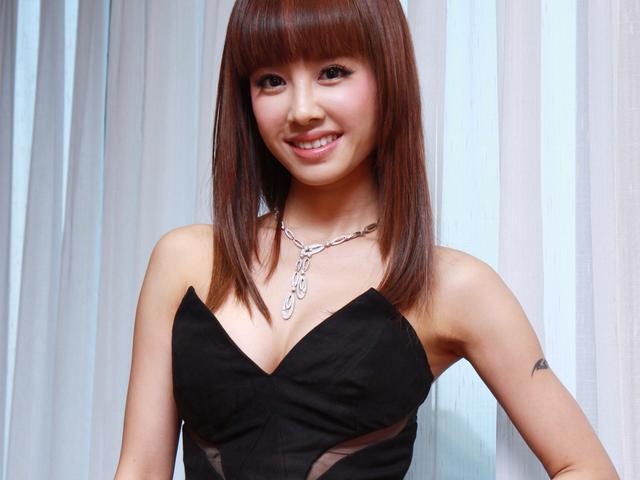 為什麼會有青春痘？？？
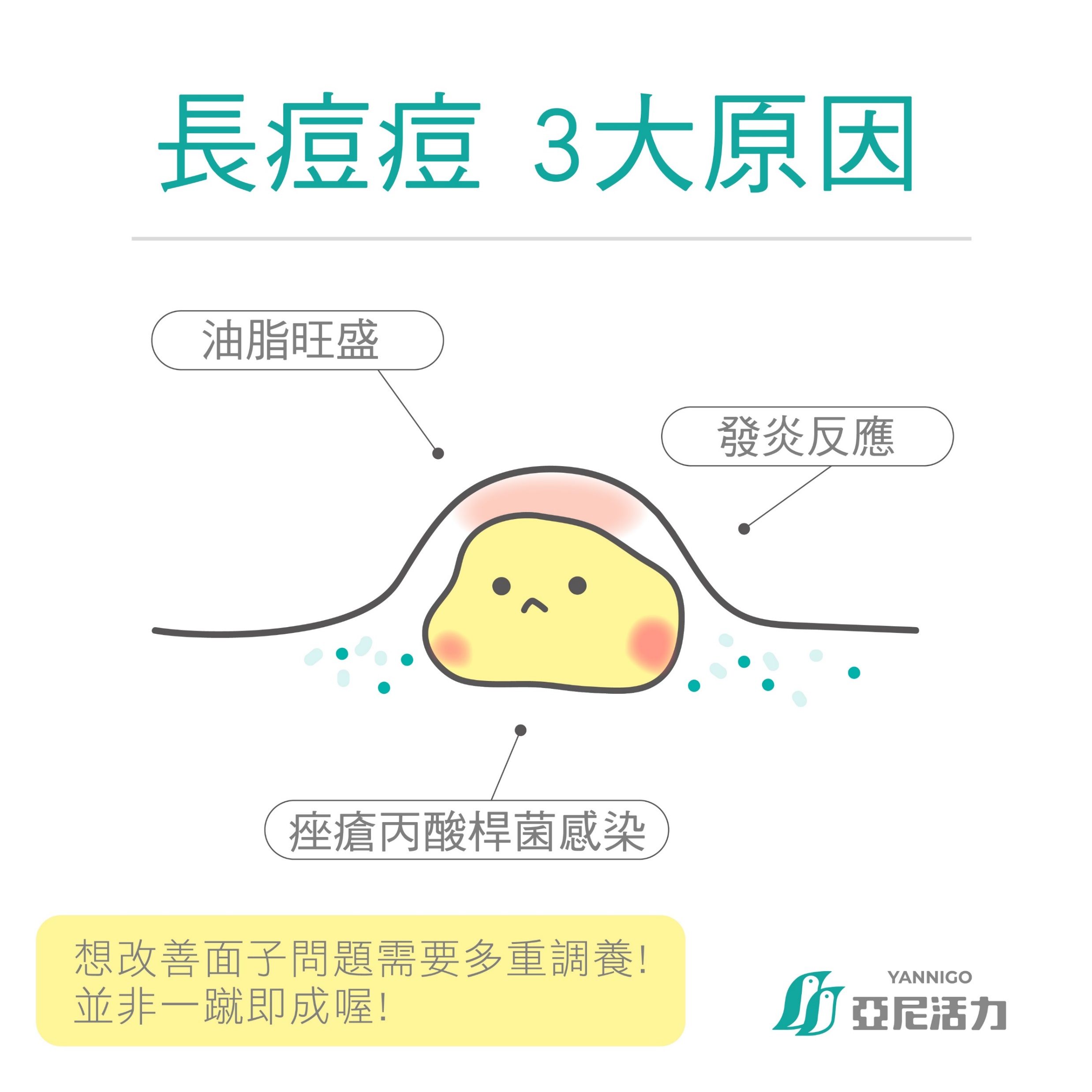 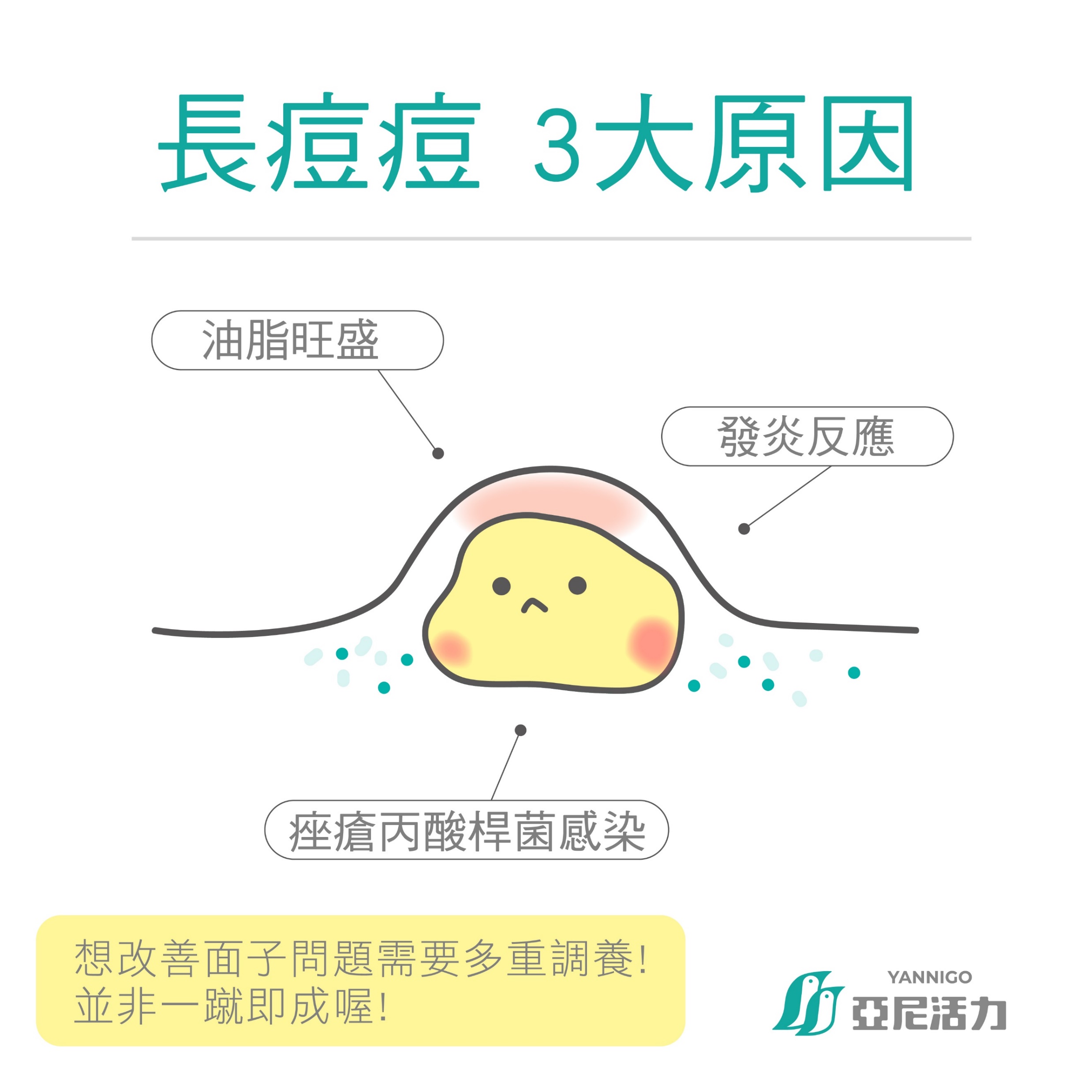 如何預防青春痘？
二不四要
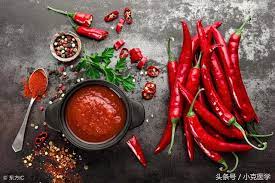 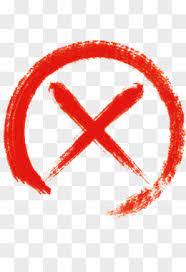 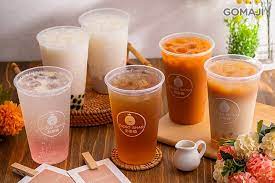 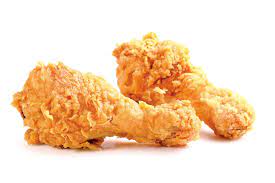 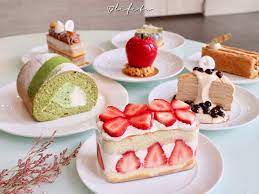 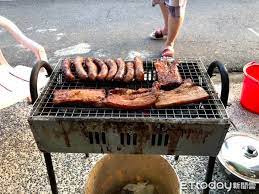 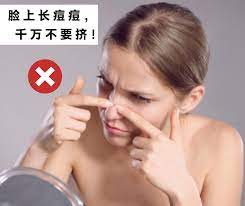 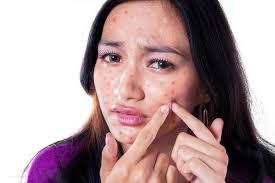 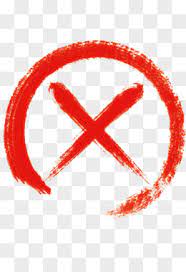 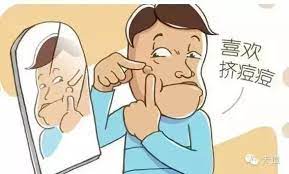 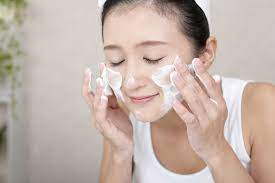 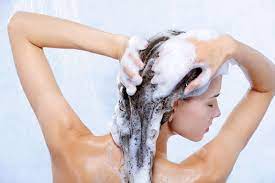 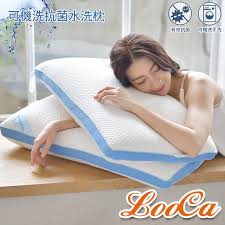 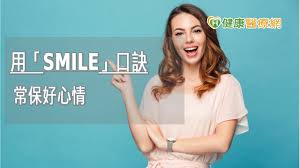 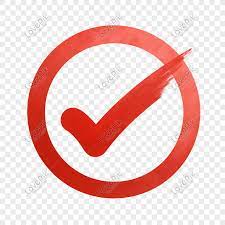 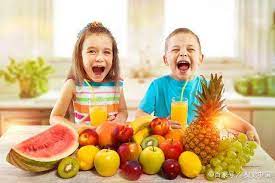 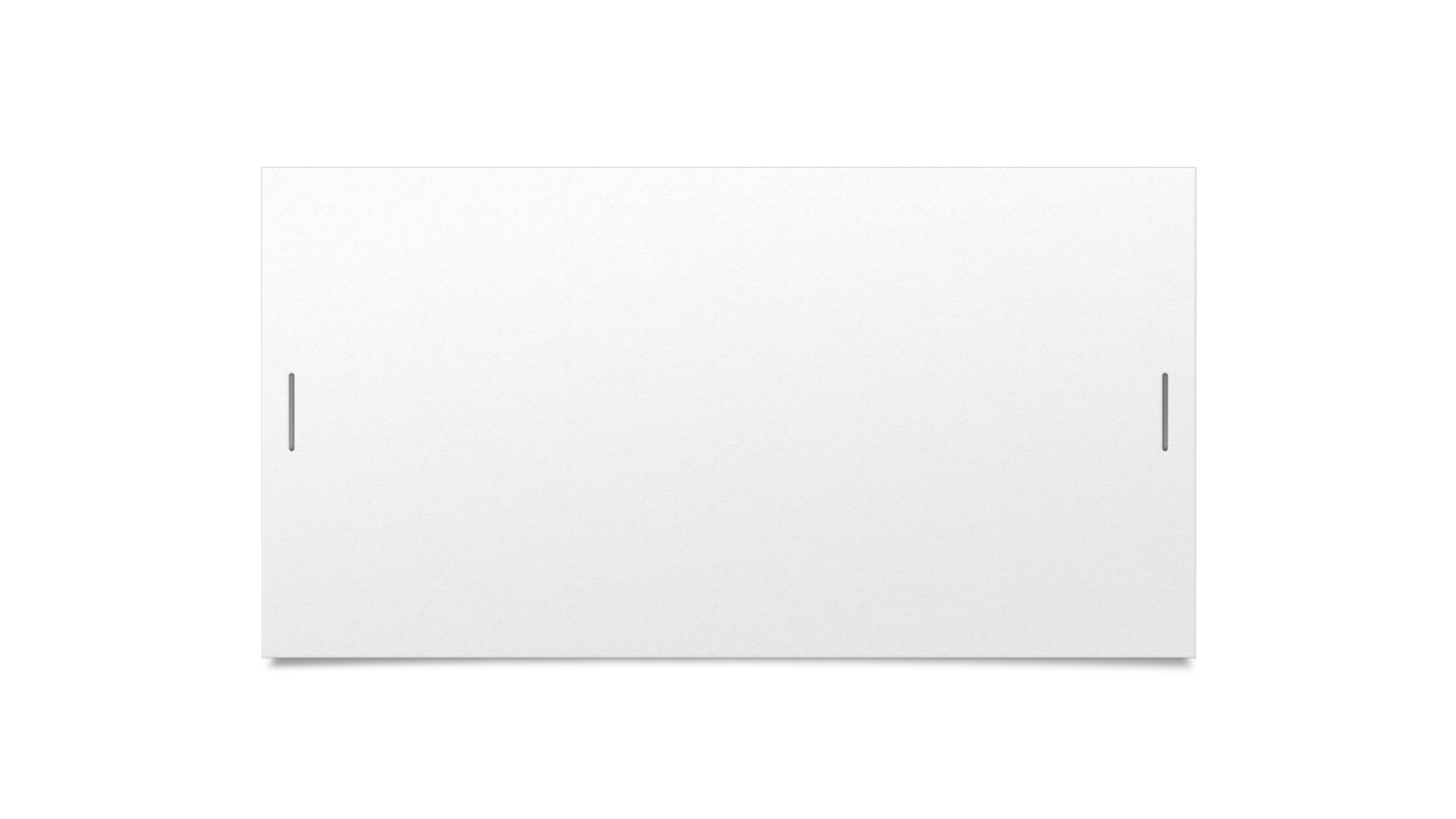 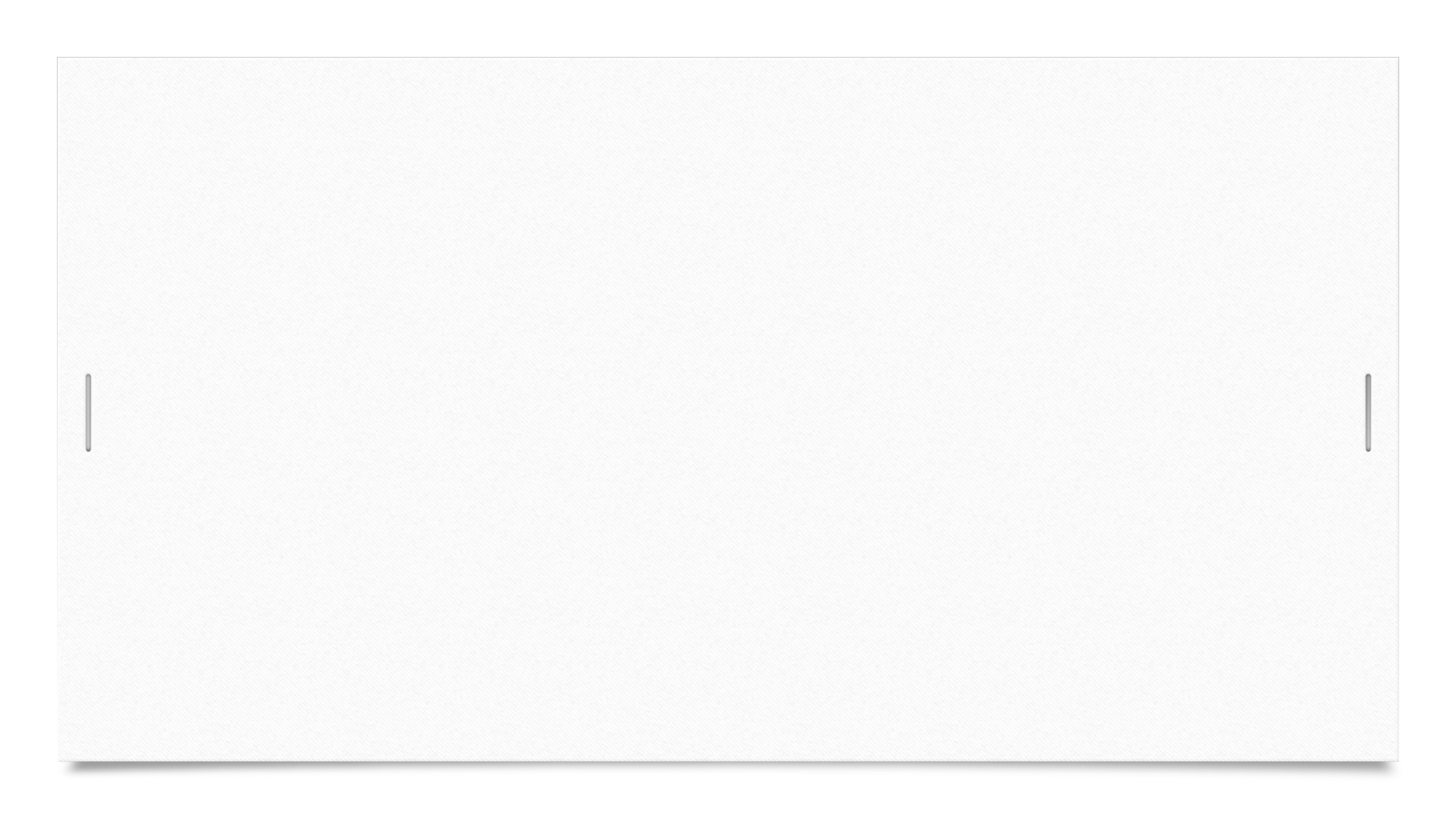 正確洗臉7步驟
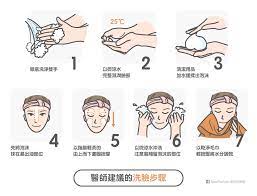 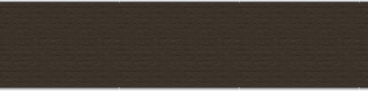 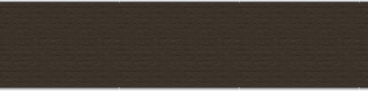 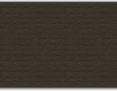 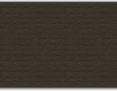 洗面乳怎麼挑？
簡單的挑選原則：洗完臉後感覺乾爽，但不緊繃、不乾澀，代表它就是適合你的洗面乳
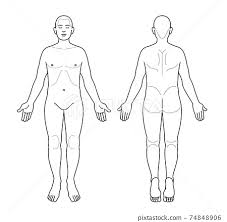 青春期的煩惱
青春痘長不停
想戀愛
胸部大小
夢遺
長相不滿意
身材太胖/矮
運動輸別人
總是睡不飽